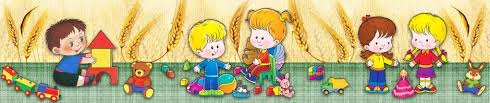 Организация предметной развивающей среды, обеспечивающей реализацию основной общеобразовательной программы ДОУ
Ст. воспитатель Орлова Г.В.
Нормативно-правовая основа
1. Закон РФ «Об Образовании» от 29 декабря 2012 года № 273-ФЗ
2. «Порядком организации и осуществления образовательной деятельности по основным общеобразовательным программам – образовательным программам дошкольного образования»
3. Федеральный государственный стандарт к структуре основной общеобразовательной программе дошкольного образования.
Принят: Минобрнауки России  23 ноября 2009 г. №655
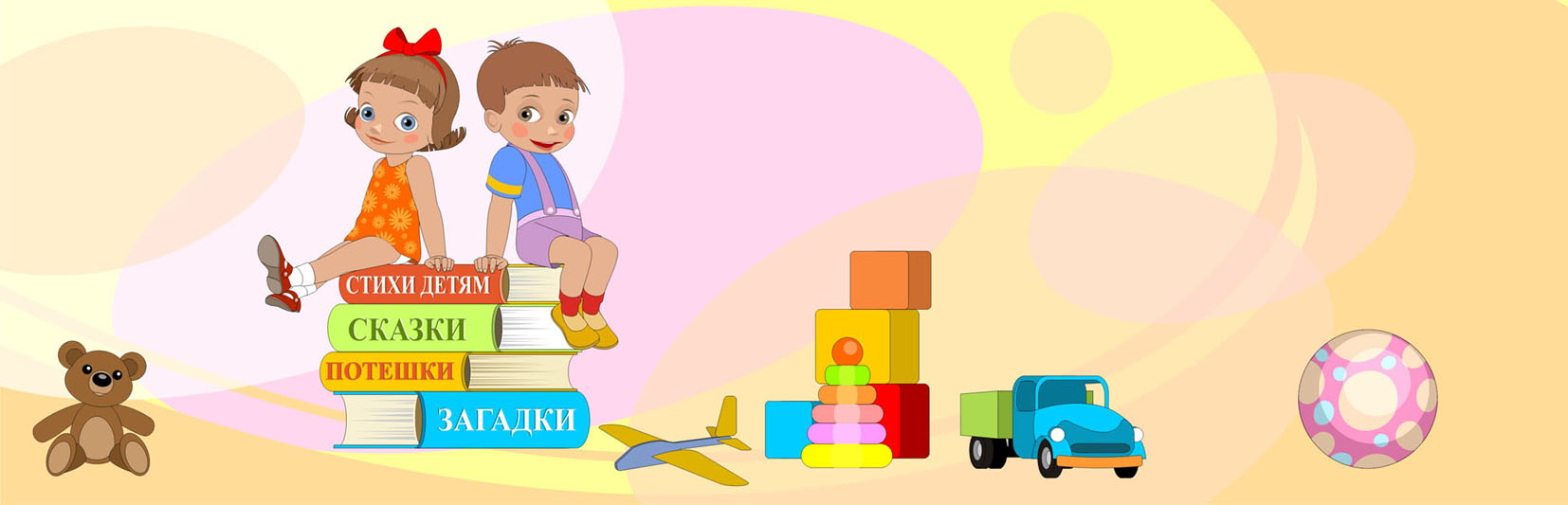 “Развивающая предметная среда - это система материальных объектов деятельности ребенка, функционально моделирующая содержание развития его духовного и физического облика. Обогащенная развивающая среда предполагает единство социальных и природных средств обеспечение разнообразной деятельности ребенка”.
С.Л. Новоселова
Функции
 Предметно развивающей среды
Повышение качества дошкольного образования
Сохранение единого образовательного пространства
Гуманизация дошкольного образования
(приоритет общечеловеческих  ценностей)
Защита от некомпетентных педагогических воздействий
Психолого-педагогические требования
 к предметно-развивающей среде
Сообразность педагогической ценности;
Оптимальность;
Гендерная принадлежность
Интегративность;
Соответствие развивающей функции;
Сертифицированность;
Качественные характеристики игрушек;
Учет основной формы  работы с детьми;
Продуктивная деятельность;
Познавательно-исследовательская направленность;
Стимулирование двигательной активности;
Региональность;
Соответствие реализации образовательных областей и другие.
Принципы организации предметно-развивающей среды
Полифункциональность среды: предметная развивающая среда должна открывать множество возможностей, обеспечивать все составляющие образовательного процесса.
Трансформируемость среды, которая связана с ее полифункциональностью – это возможность изменений, позволяющих, по ситуации, вынести на первый план ту или иную функцию пространства. 
Вариативность - сообразно которому характеру современного образовательного процесса должен быть представлен рамочный (стержневой) проект предметной развивающей среды.